New Medicaid Eligibility Requirements Create Urgency to Long Term Care Planning
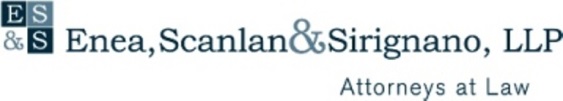 The Cost of Long Term Care
Cost of Nursing Home Care
Cost of Home Care
NY: 
Westchester: Approx. $177,000/year
NYC: $191,000/year 
Long Island: $191,000/year
CT: 
$146,000/year
NJ: 
$110,000/year
Approx. $21/hour 
If receiving 8 hours of care per day, seven days a week
$61,320/year
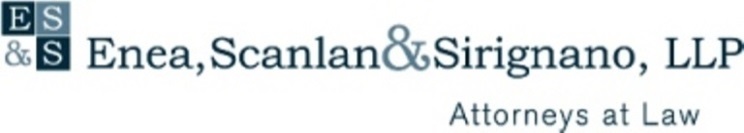 How Can I Limit the Cost of my Care?
Medicaid Eligibility 
Long Term Care Insurance
State Certified Policies 
Straight Long-Term Care Coverage
Hybrid Policies
Advanced Long Term Care Planning 
Medicaid Asset Protection Trust
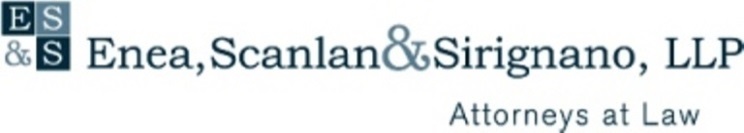 Medicaid EligibilityFederal Requirements
Must be a US citizen or permanent lawful resident 
Must be 65 or older or disabled as defined by state’s Medicaid provision 
Must be a resident of the state and county where the application is filed
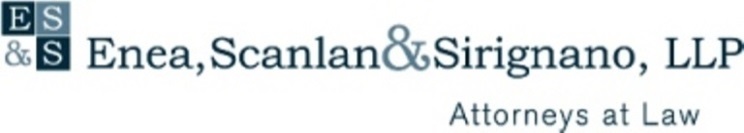 Medicaid Eligibility ExampleNew York State Resource/Income Requirements
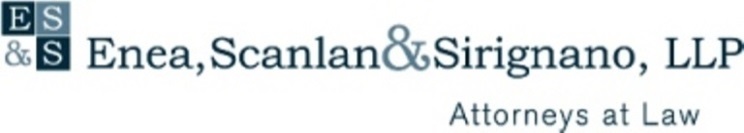 Medicaid Eligibility Spousal Refusal
Creates Medicaid eligibility in an individual needing Medicaid covered services, either in the community or institution
Allows "community spouse" to retain resources and income above the levels ordinarily permitted to an unmarried individual without impacting eligibility of the spouse applying for Medicaid
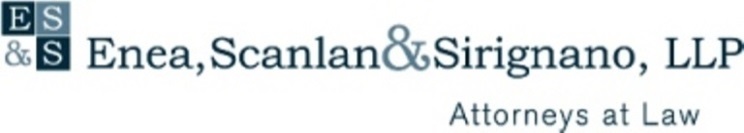 Evaluations to receive care
Upon approval for financial eligibility, you must complete two evaluations to receive care.
Part 1: Conflict Free Evaluation – purpose is for a nurse to determine you require at least 120 days of community based long term care services 
Run by New York Medicaid Choice 
Does not determine the number of hours
Review activities of daily living (ADL)
Evaluation is valid for 75 days
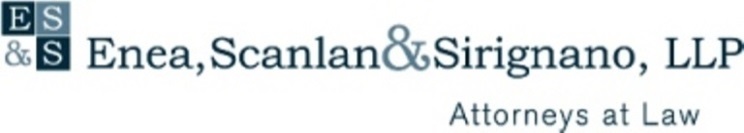 Part 2: Managed Long-Term Care (MLTC) eval.
Evaluation can only occur after the Conflict Free Evaluation has occurred and you have passed.
This evaluation will determine number of hours/plan of care.
Important to have a family member present to advocate for the need for assistance with activities of daily living
Enrollment paperwork must be submitted by the 19th of the month for services to commence the 1st of the following month
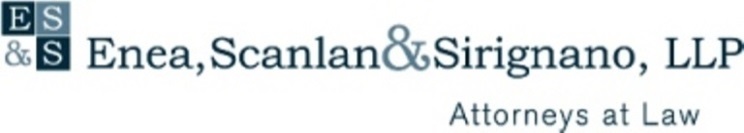 Activities of Daily Living
Bathing
Personal Hygiene 
Walking 
Dressing 
Transfer to toilet
Toilet use/incontinence & care
Eating
Bed mobility
Level II Personal Care Tasks (18 NYCRR 505.14(a)):
Administration of medications
Preparation of meals due to modified diet
Routine skin care
Changing of simple dressings
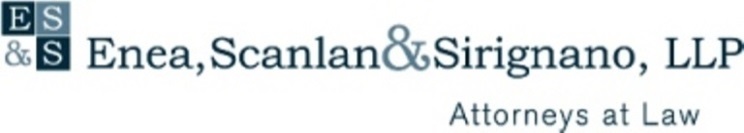 Current Law re ADL's
If you need ANY assistance with an activity of daily living for 120+ days, you can enroll in a Managed Long-Term Care (MLTC) provider. 
Some recipients qualify for level 1 personal care for "housekeeping." The assistance is limited to 8 hours per week.
Changes to ADL requirements effective 10/1/2020
Applicants for personal care or CDPAP after 10/1/2020, MUST need:
"Limited assistance with physical maneuvering with more than two" ADL's or 
Persons with dementia or an Alzheimer's diagnosis, must need "at least supervision with more than one ADL
Level 1 housekeeping will no longer be a Medicaid personal care service
Consumer-Directed Personal Assistance Program (CDPAP)
Statewide Medicaid program that allows the "consumer" to have more control in the process.
The consumer is responsible for hiring, training and firing of an aide as opposed to a home care vendor or agency selecting the care. 
A family member, other than a spouse, can be paid to provide care to the family member on Medicaid. 
CDPAP aides can perform skilled needs, which a home care attendant cannot.
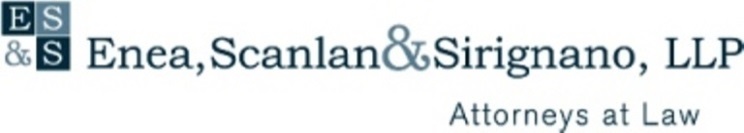 Physician's Order
Personal and CDPAP services must now be prescribed by a "qualified independent physician selected or approved by the Department of Health." 
Numerous concerns for our clients - 
Delays in applying for services due to not being able to utilize his/her own physician
Independent physician will not have familiar knowledge of client's medical condition
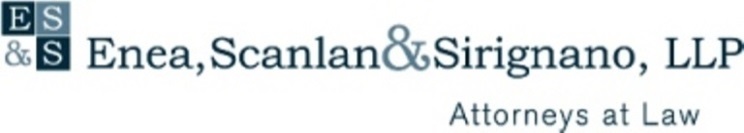 Standardized task-based assessment tool
New standardized task-based assessment tool will be used to calculate hours for a plan of care BY April 1, 2021
Currently the MLTC uses their own tasking tool to determine the number of hours 
New "tool" will be evidence based 
By October 1, 2022, an independent assessor will be utilized to determine authorization of personal care and CDPAP cases
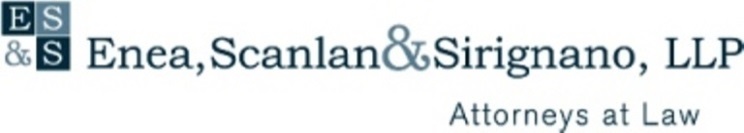 Medicaid Eligibility Look Back Period
Medicaid Home Care
Currently no look back period 
Effective October 1, 2020, there will be a 30 month look back period 
Medicaid Nursing Home: 60 month look back period (5 years) 
If uncompensated transfers were made during look back period, an application for Medicaid should not be filed without first speaking to any attorney. 
Can appeal imposition of penalty period at a Medicaid Fair Hearing
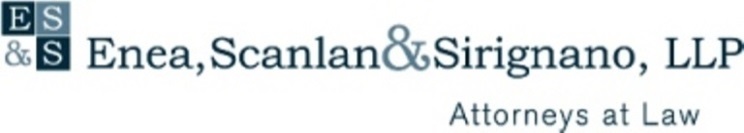 Penalty period created by non-exempt and uncompensated transfers of assets 
Triggers ineligibility period 
Period is determined by dividing value of gift by the average cost of nursing home care per month in county where Medicaid applicant resides 
The average cost is known as a regional rate
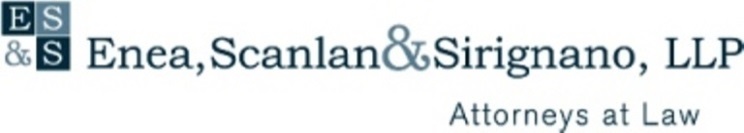 Medicaid Eligibility Exempt/Non-Exempt Transfers
Exempt Transfers
Non-Exempt Transfers
Transfers to a spouse 
Transfers to a blind or disabled child 
Transfers to a caretaker child 
Transfers to a sibling with an equity interest in the property
Gifts to family members or friends for purposes of Medicaid eligibility 
Transfers of property for less than fair market value
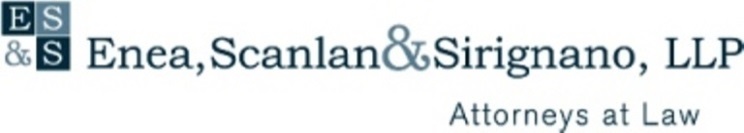 Medicaid EligibilityMedicaid Crisis Plan
Allows for sheltering of approximately 40% to 50% of a single applicant’s assets from the cost of the care where an applicant is ineligible and needs immediate nursing home care.
Effective 10/1/2020, medicaid crisis plan's will be utilized for home care Medicaid eligiblity. 
Combines Gifting + Special Promissory Note and/or Annuity (loan)
Loaned funds are used to pay for applicants care during the period of ineligibility 
Gifted funds are protected by end of period of ineligibility
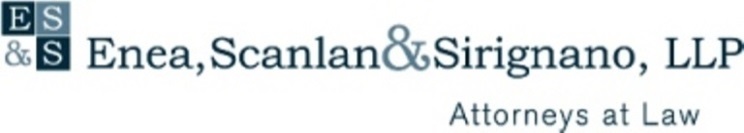 Regional Rates for calculation of Penalty Period
Northern Metropolitan $12,805
Dutchess 
Orange 
Putnam
Rockland
Sullivan 
Ulster
Westchester
Western $10,720
Central $10,451 
Northeastern $11,295
New York City $12,844
Bronx
Kings (Brooklyn)
New York (Manhattan)
Queens
Richmond 
Long Island $13,407
Nassau 
Suffolk
Rochester $12,460
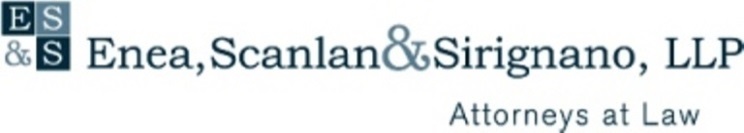 When will the penalty commence?
Social Services Law §366 subd. 5 (e) (5) provides that "The period of ineligibility shall begin...the first day the otherwise eligible individual is receiving services for which medical assistance coverage would be available based on an approved application for such care but for..." the transfer penalty.
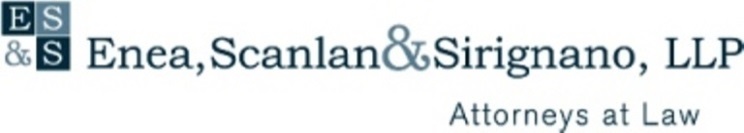 What Can You Do to Prepare?
Long Term Care Planning Options & Impact of Covid 19 
Long Term Care Insurance 
Medicaid Eligibility 
Self-Funding 
Family Assistance 
Nursing Home 
Assisted Living
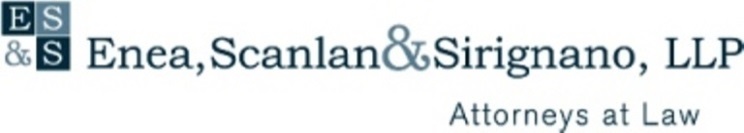 Long Term Care Insurance
Provides either a daily dollar amount or a pool of money that is available to pay for care at home or in a nursing home 
Allows individual to qualify for Medicaid without regard to assets or transfers when all benefits under the policy have been exhausted 
Income still must be applied toward cost of care
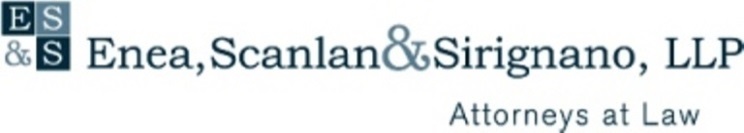 Irrevocable Medicaid Asset Protection Trust
Benefits: 
5 years after transfer occurs property and assets are protected for Nursing Home Medicaid eligibility purposes 
2 and ½ years after transfer occurs property and assets are protected for Home Care Medicaid eligibility purposes 
The transfer allows the transferee to receive the premises with a stepped up cost basis upon the death of the transferor, through the reservation of the life estate to the grantor
Allows property to be sold during transferor’s lifetime without income tax consequences 
The personal residence exclusion of $250,000 if single, or $500,000 if married, is still available
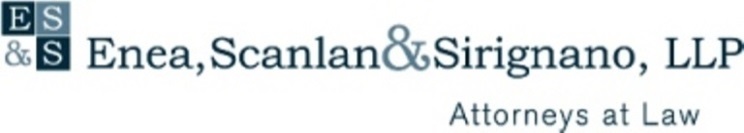 Medicaid Asset Protection Trusts
Detriments 
The transfer is a taxable gift of a future interest
No annual exclusion is available 
If a limited power of appointment is retained, the gift to the trust is incomplete 
The assets are still includible in the Grantor’s taxable estate 
Planning should be considered early- when one is healthy and not likely to need long term care at home or in nursing home.
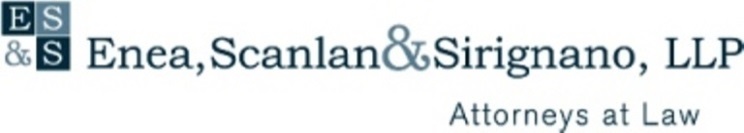 How to Implement a Plan
Physically organize your affairs 
Create files/folders (paper and/or digital) 
Organize and keep 8 years of financial and bank records
Ensure you have a Durable General Power of Attorney with broad gifting powers for Medicaid crisis plan
Contact an elder law attorney before filing any home care and/or nursing home Medicaid application
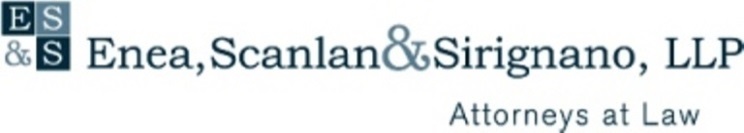 Contact Information
Anthony J. Enea, Esq.
   Enea, Scanlan & Sirignano, LLP 
   245 Main Street, White Plains New York 10601
(914) 948-1500
www.esslawfirm.com
https://www.facebook.com/EneaScanlanSirignanoLLP/?ref=hl
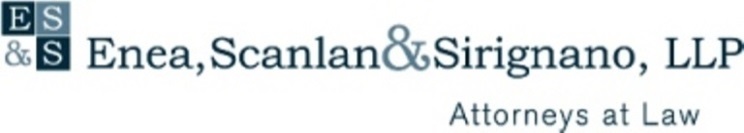